Amicale-Vie de l’ANR

Mutuelle de protection familiale
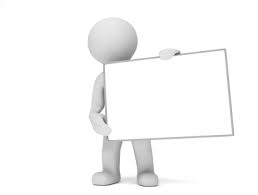 Prénom Nom
Ambassadeur AMV Département
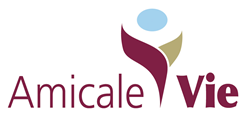 Unique depuis 55 ANS…
1962 
Une association              une mutuelle


L’assemblée générale fondatrice

Amicale-Vie de l’ANR


     1er avril 1963  
Dépôt du contrat groupe CNP, notre partenaire
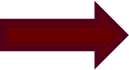 Amicale-Vie
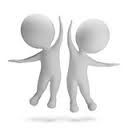 Un service “+”  de l’ANR

au service des adhérents ANR
Point d’étape au 31 décembre 2019
11 605  adhérents
15,8 % d’adhérents ANR fidélisés
76 ans de moyenne d'âge
Plus de 40 millions € capital garanti
Certifiée Orias pour la 6 ème année consécutive
Fonds social : 3 100 € versés à 4 adhérents en difficulté
Nouveaux adhérents 2019 : challenge réussi
476 nouveaux adhérents en 2019
Le capital-décès de 4 000 € est choisi par 1/3 d’entre eux
Ils ont en moyenne 65 ans
9 % ont plus de 71 ans  
53 % de femmes et 47 % d’hommes
Données / Actualités locales à personnaliser
Xx adhérents
Xx nouveaux adhérents
Xx % d’adhérents ANR fidélisés
xxxxxxxx
xxxxxxxx
Puis-je adhérer à l’Amicale-Vie ?
2 conditions à remplir


Etre âgé de moins de 76 ans
Etre adhérent à l’ANR
Pourquoi choisir le capital-décès de l’Amicale-Vie ?
Simplicité
				Liberté
							Sérénité
Choisissez la Simplicité !
Pas d’examen médical
Un simple questionnaire de santé après 71 ans
Pas de frais de dossier
Un tarif compétitif à garanties équivalentes
Aucunes options superflues
Choisissez la Liberté !
Libre choix du capital garanti de 800 € à 8 000 €
Jusqu'à 24 000€ de capital en cas d'accident 
Libre choix de vos bénéficiaires
Libre choix de la périodicité des cotisations 
exonération des taxes et droits de succession selon la législation en vigueur
Choisissez la Sérénité !
Capital doublé ou triplé en cas d’accident
Versement du capital en 48 heures après réception des justificatifs
Accompagnement personnalisé de proximité
Fonds social de solidarité : une aide financière est versée aux adhérents en difficulté (après 2 ans d’adhésion)
Un capital-décès garanti

à partir de 2,40 € par mois !
OFFRE 2020
 
6 mois de cotisation gratuits
+
2 années d’avantages et de privilèges exclusifs Meyclub
 
Des milliers d’offres billetterie, loisirs, culture, des ventes privées et bons d’achat à tarif réduit dans la France entière
 
Inclus un bon d’achat de 10€ sans minimum d’achat
 
 Pour toute nouvelle adhésion à l’Amicale-Vie du 1er avril au 31 octobre 2020
Des questions ?
Contactez Prénom Nom
votre ambassadeur départemental

Visitez notre site Internet 
www.amicale-vie.fr
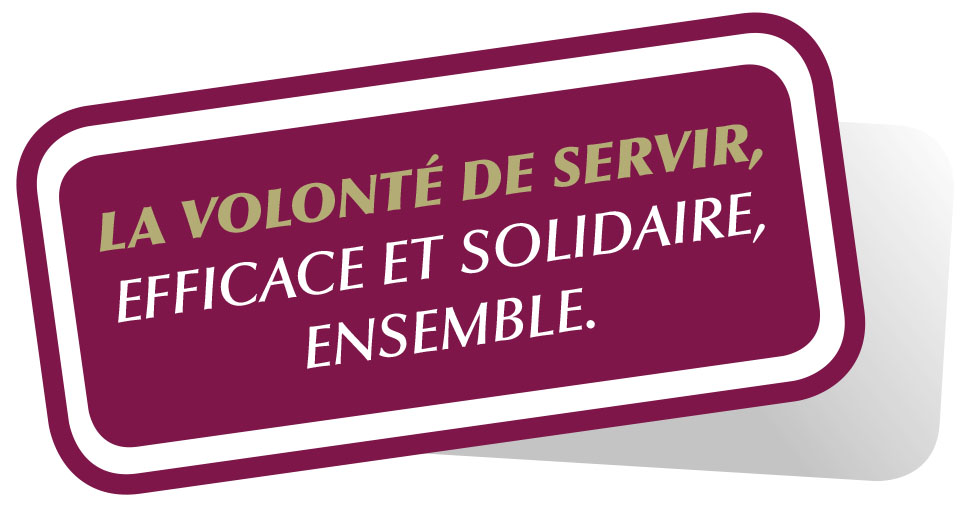